Group 17 Chemistry
1
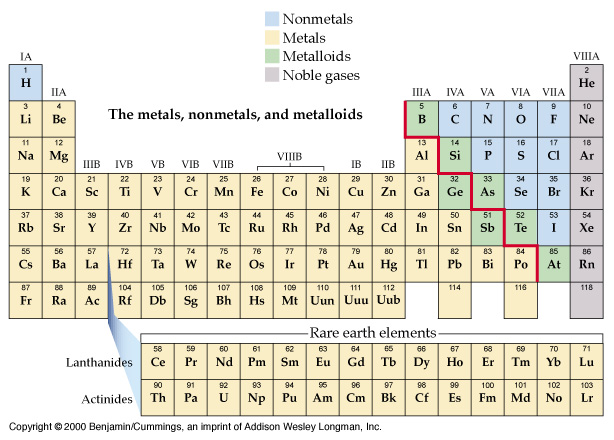 Nonmetals, Metals, Metalloids, Noble gases
2
Symbol
Electron configuration
3
Appearance;
 
Fluorine is a poisonous pale yellow gas.

 chlorine is a poisonous pale green gas.

 bromine is a toxic and caustic brown volatile liquid. (The only liquid nonmetal)

iodine is a shiny black solid which easily sublimes to form a violet vapor on heating.
4
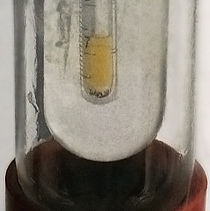 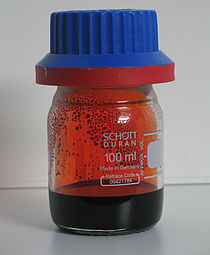 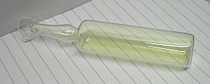 chlorine
bromine
Fluorine
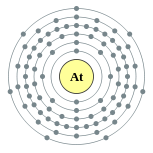 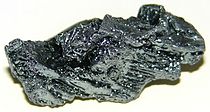 Astatine t0.5  = 8.1 d
iodine
5
Hydrogen with halogen?!
	B.P. -252.70C; 1H, 2D, 3T.
Facts; 15% of all atoms, 1% by mass, water, hydrocarbons, at STP         1L = 0.0899 g, colorless, odorless, tasteless 
Industrial production of hydrogen: 
	a) Steam reformer process:
	CH4 + 2H2O (g)  CO2 + 4H2
	CH4 + H2O(g)  CO + 3H2
            H2, CO, CO2 ; into shift converter at 4500C
         CO + H2O  CO2 + H2
      CO2 + H2  cold water, high pressure  CO2(aq) + H2
gas
6
6
b) water gas; c) Fe and steam;
 
	d) cracking; e) electrolysis NaCl brine;
 
	f) 2NaCl + 2H2O  2NaOH + Cl2 + H2

	g) 2H2O          2H2 + O2

3)	H2 from displacement reaction:
M + H2O  MOH + H2
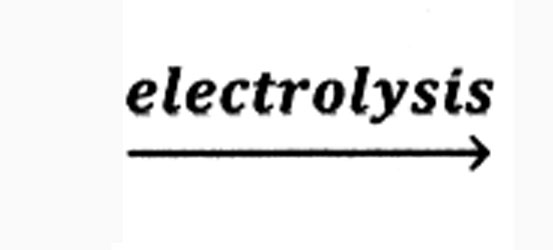 7
7
4)	Reaction of hydrogen:
	a) salt like hydride: 	
    H-H bond energy 431 kJ/mol, High temp. 
	   (very high and low electron affinity).
	   2Na(s) + H2  2NaH 
	  (H- like He, isoelectronic)
	  Ca(s) + H2  CaH2
	  H- + H2O  H2 + OH-
	b) complex hydrides: NaBH4, LiAlH4
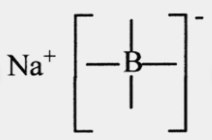 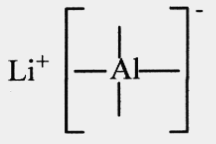 8
8
Industrial uses of hydrogen:
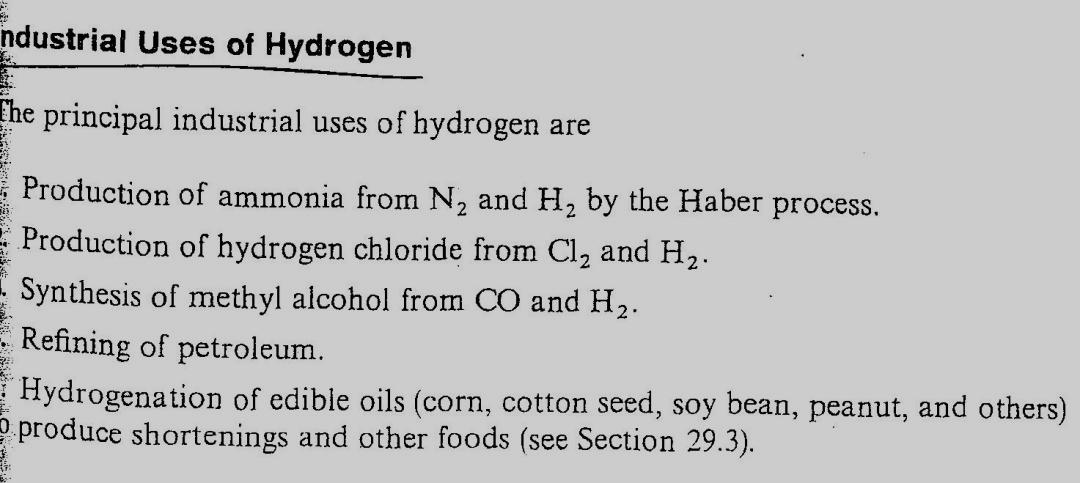 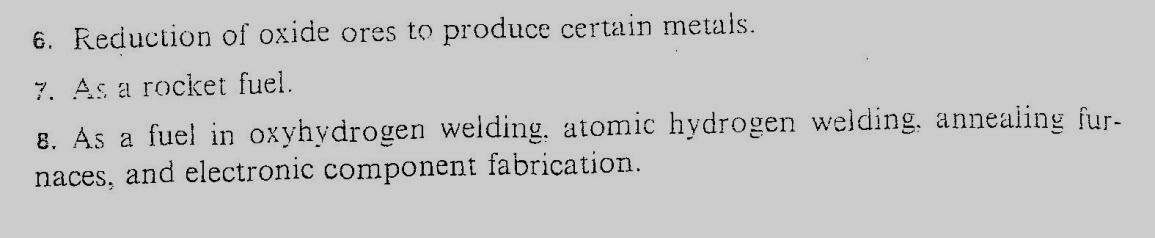 9
9
The halogen: (salt former)  
 
	1.Electronic configuration; [core]ns2  np5

	2. Physical state: gas, liquid, solid 
	    (Intermolecular force).

3. 1st ionization energy: I2+, … exist not I+.

4. Electronegativity: 4 to 2.7

5. Bond energy: F2 is weak, but HF is the strongest, so it is very reactive.
10
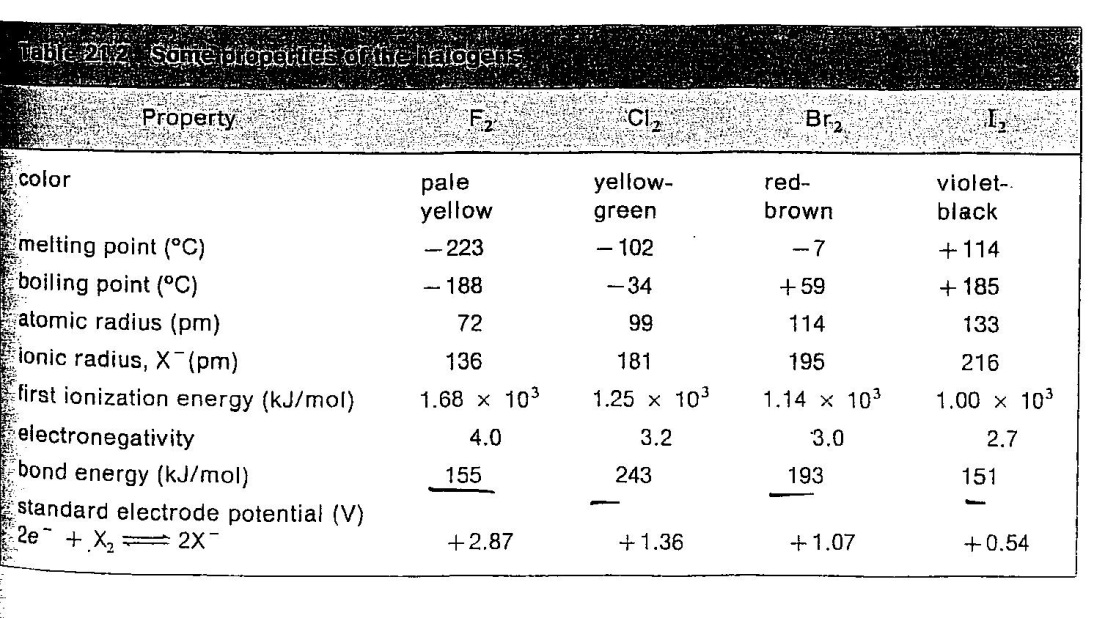 11
7)	Occurrence
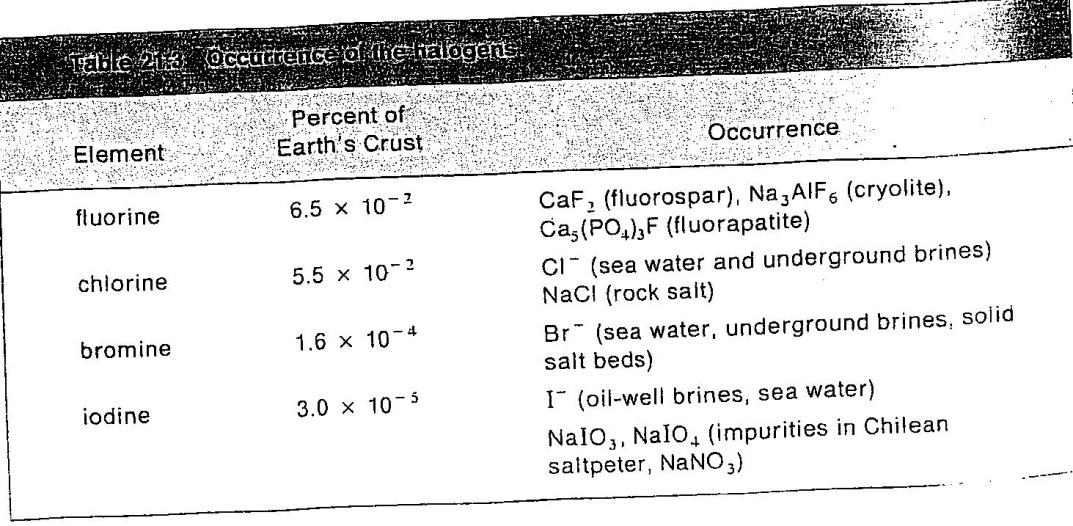 12
12
Industrial preparation of the halogen: 

1. Fluorine: KF + HF  KHF2 (K+ HF2-)
		  2KHF2(l)        H2 + F2 + 2KF(l)
2. Chlorine: 
2Na+ + 2Cl- + 2H2O         H2 + Cl2 + 2Na+ + 2OH-

3. Bromine: Cl2 + 2Br-  2Cl- + Br2(l)

4. Iodine: Cl2 + 2I-  2Cl- + I2(l)
	In laboratory, oxidation of acids.
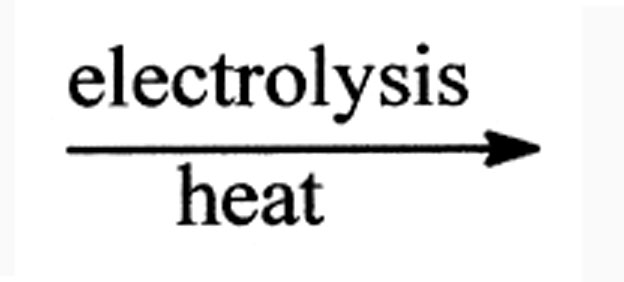 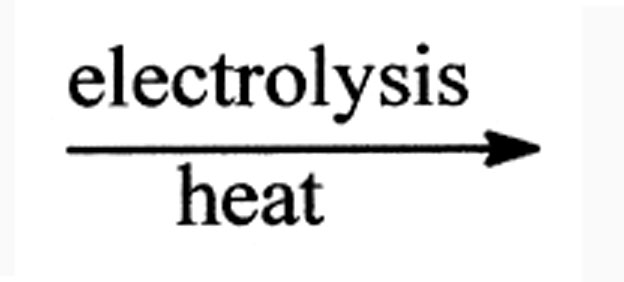 13
The inter halogen compounds:
	XX' (BrCl) no IF
	XX3' (ClF3, BrF3 and IF3)
	XX5' (ClF5, BrF5 and IF5)   only IF7
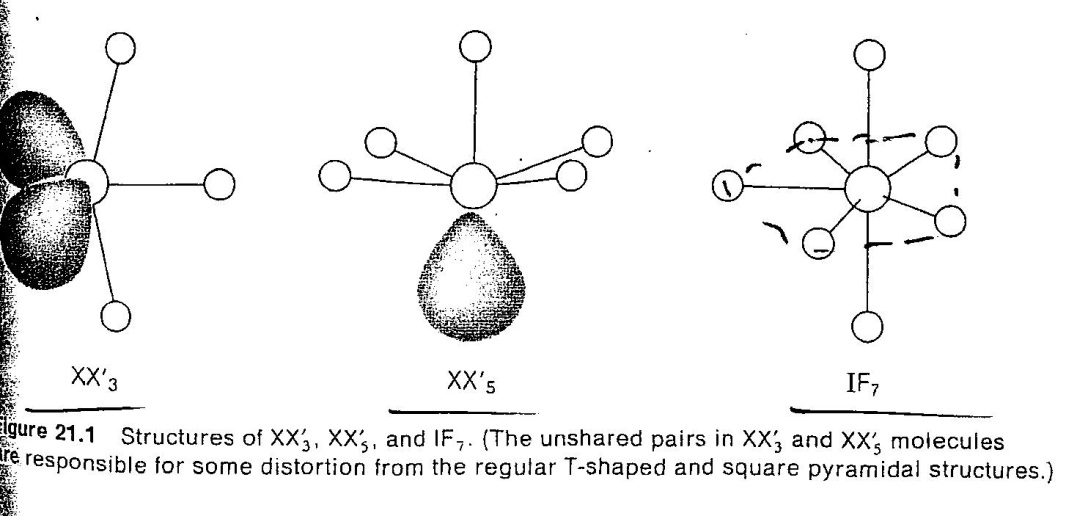 14
14
9) The Metal Halides:

K2CO3 + 2HF(l)  2KF + CO2 + H2O

				Some ionic KCl

				Some covalent TiCl4
15
Oxyacid's of the halogen:

	HClO,   HClO2,   HClO3,   HClO4 
	(Table 21.5, p. 599)

	Hypochlorous  chloric acid   per
http://www.youtube.com/watch?v=usRGfhsnLUc&NR=1&feature=endscreen
16
16
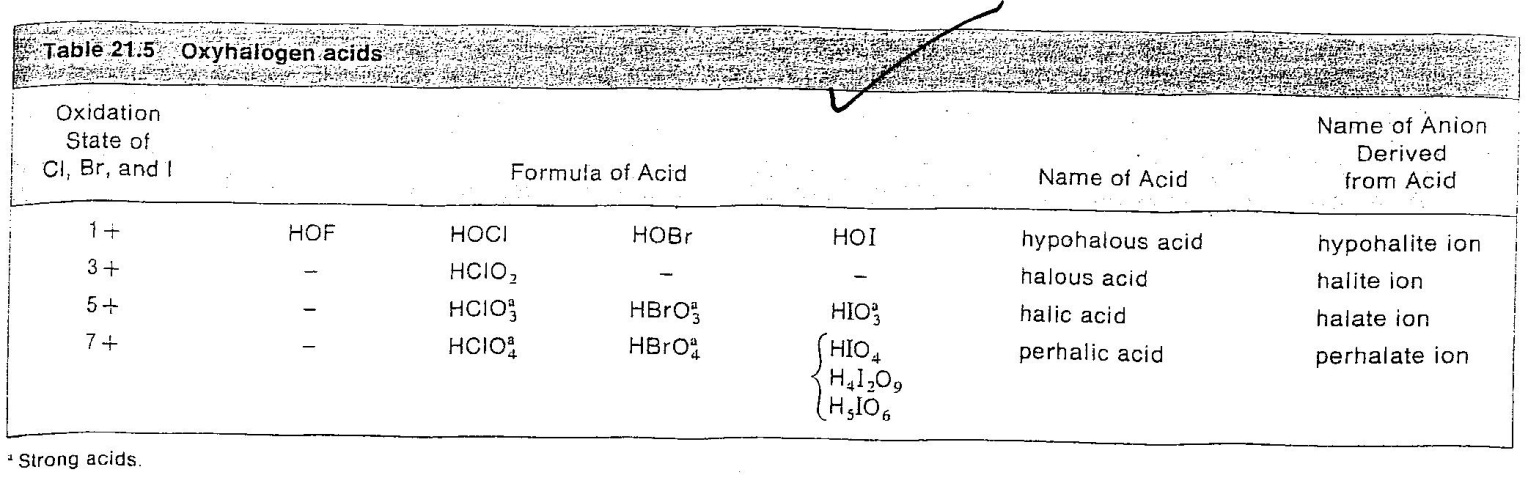 17
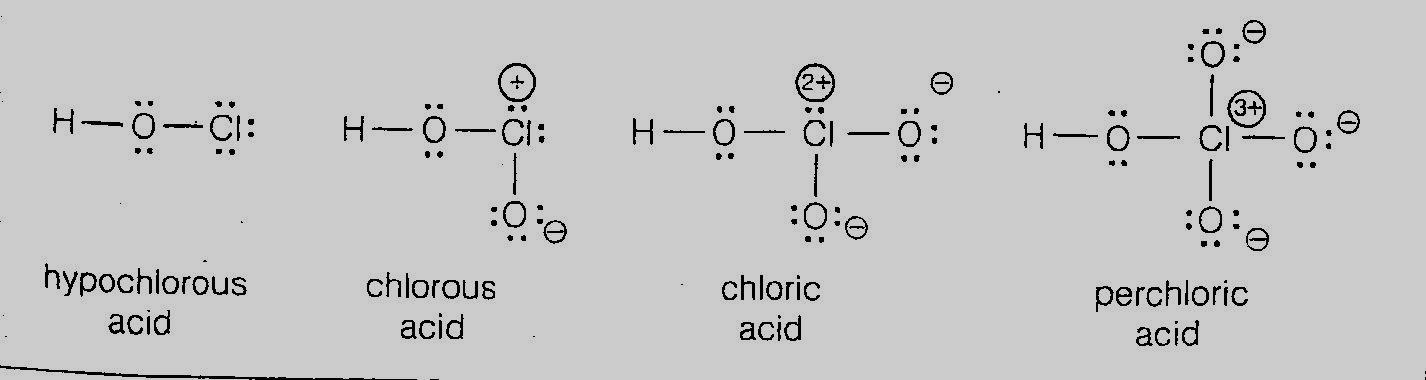 18
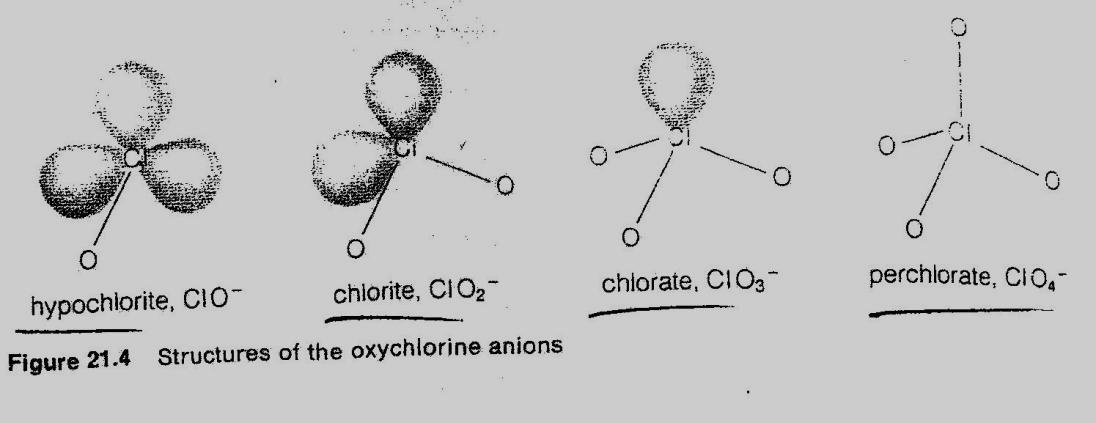 19
11) Industrial uses of the halogens:
(p. 604)
20